Enseignement Spécialisé
Poste R.A.
 (Regroupement d’Adaptation)
Céline JADAUD
enseignante RA à l’île d’Yeu  - école Notre Dame (1 an)
enseignante GS-CP  à Grosbreuil - école St Louis (17 ans)
enseignante  RA la Roche/Yon secteur sud 
(en remplacement de Louis-Marie Graton)
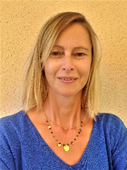 formation continue 2021-2022
formation diplômante en alternance prévue en 2022-2023
Le réseau d’écoles
école de rattachement : Notre Dame - Le Bourg s/la Roche
1er semestre :

Le Bourg s/la Roche -  Notre Dame                          lundi matin / jeudi après-midi
Thorigny/Fougeré -  Jeanne d’Arc/ St Joseph        mardi après-midi / vendredi matin
La Chaize-le-Vicomte - St Joseph                           mardi matin/vendredi après-midi
St Florent des Bois - Notre Dame                             lundi après-midi / jeudi matin

 2nd semestre :
Nesmy  St Charles                                                          mardi matin / jeudi matin
Chaillé/Le Tablier St Sauveur/St Mélaine                 mardi matin / vendredi matin
St Florent des Bois  Notre Dame                                lundi matin / jeudi après-midi
 à définir en fonction des besoins
observation en classe
ateliers dans/hors de la classe
évaluations individuelles
Les 3 missions
de l’enseignant spécialisé
PREVENTION
PERSONNE RESSOURCE
REMEDIATION
aide auprès des enseignants pour trouver des solutions aux problèmes pédagogiques rencontrés
analyse d’évaluations
recherche et diffusion de documents pédagogiques
trouver ce qui bloque dans l’apprentissage
trouver comment aider l’élève à dépasser sa difficulté
orienter vers des partenaires extérieurs
lire
dire
comprendre
Qui est concerné ?
écrire
compter
Les enfants qui rencontrent des difficultés scolaires (cycle 2 prioritairement) pour :
apprendre
réutiliser
faire des liens
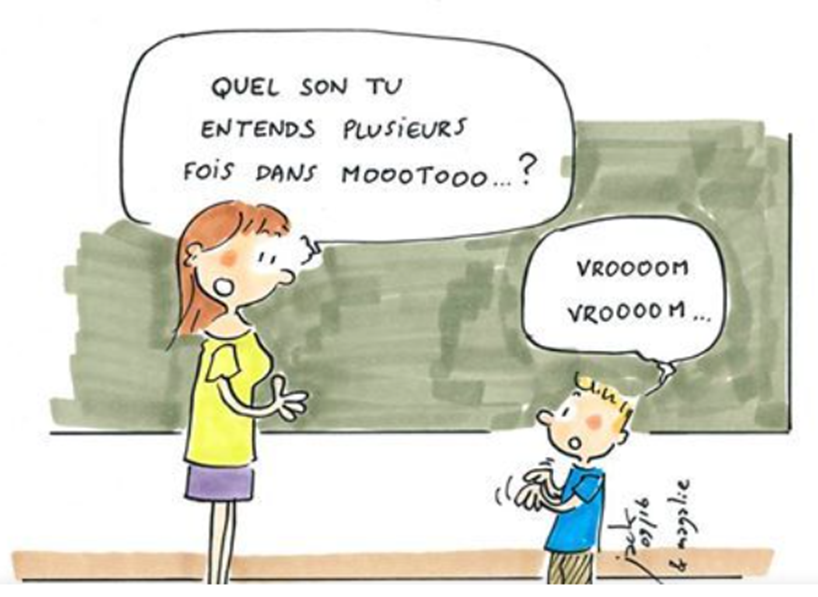 Comment ça fonctionne ?
en tout petit groupe dans le local R.A.
➯ intervention à la demande de l’enseignant de      la classe
➯ demande validée par le conseil de cycle
➯élaboration du PAS Projet d’Aide Spécialisée
➯envoi de la proposition de suivi aux parents
➯15 séances de 45 min 2 fois par semaine
(l’enseignant s’engage à ne pas voir de notions nouvelles)
➯ bilan envoyé aux parents
dans la classe en co-intervention
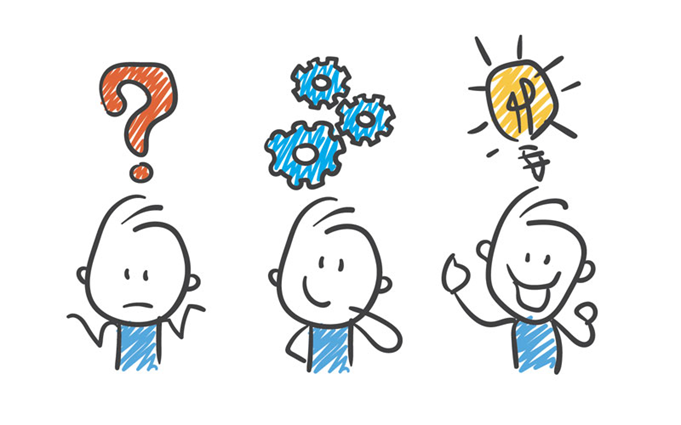 Je sais pourquoi je viens
Je sais à quoi ça va me servir
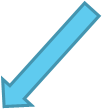 Je suis conscient de mes difficultés
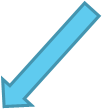 J’ai envie de m’investir pour réussir
Je m’implique vraiment
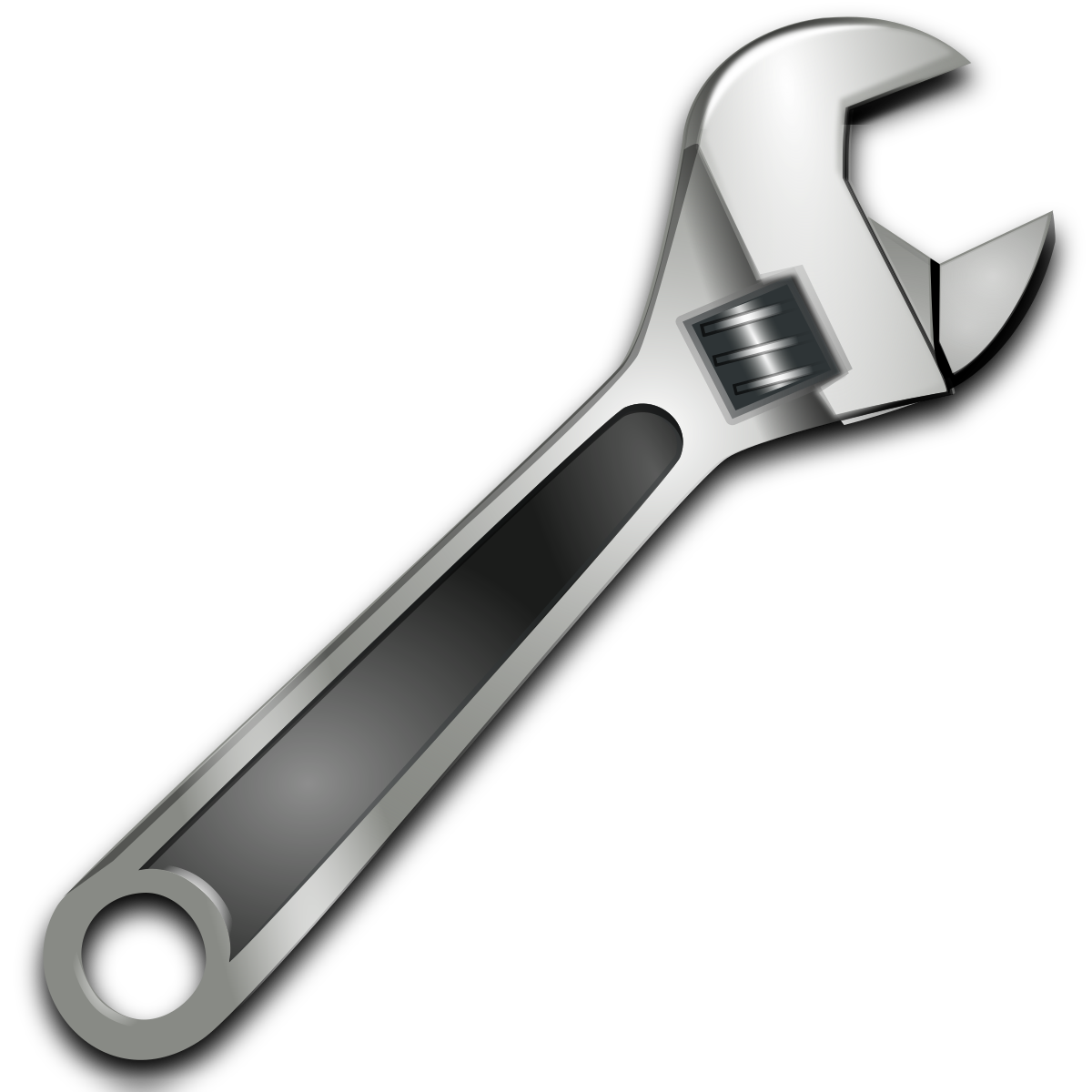 Les        de la réussite :
avoir envie de dépasser sa difficulté
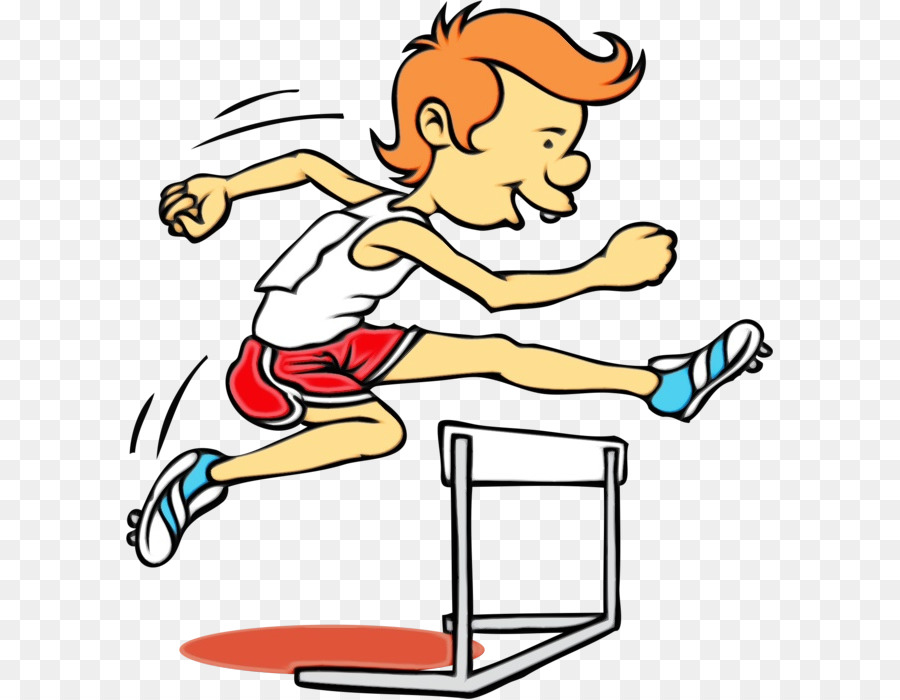 réinvestir la démarche en classe
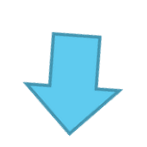 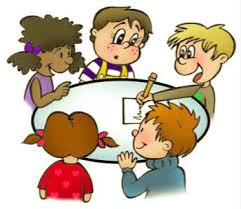 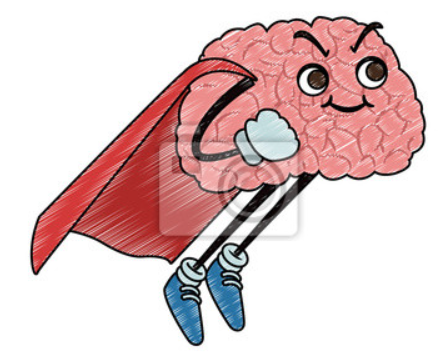 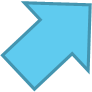 se sentir en confiance
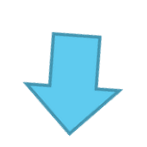 choisir le bon outil
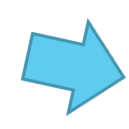 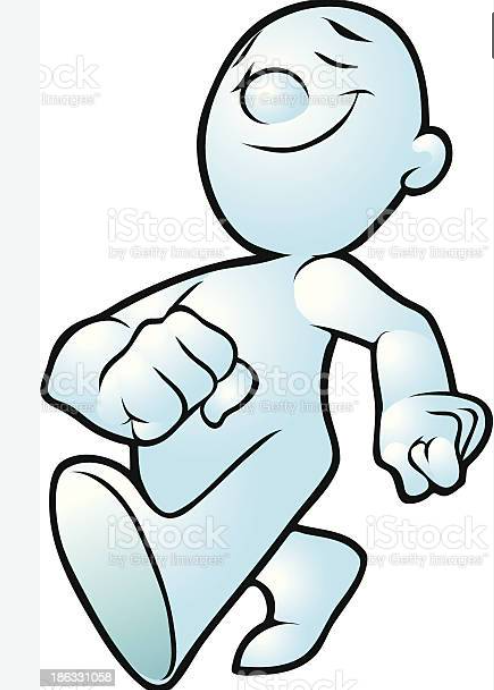 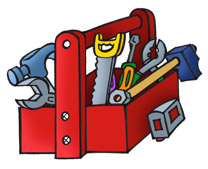 être curieux
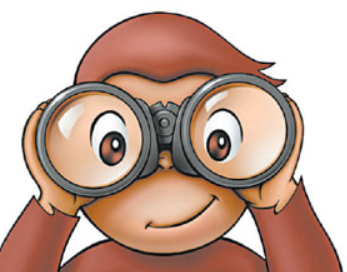 Un travail d’équipe
équipe enseignante
élève
Ne pas avoir peur de sauter dans le bain des apprentissages !
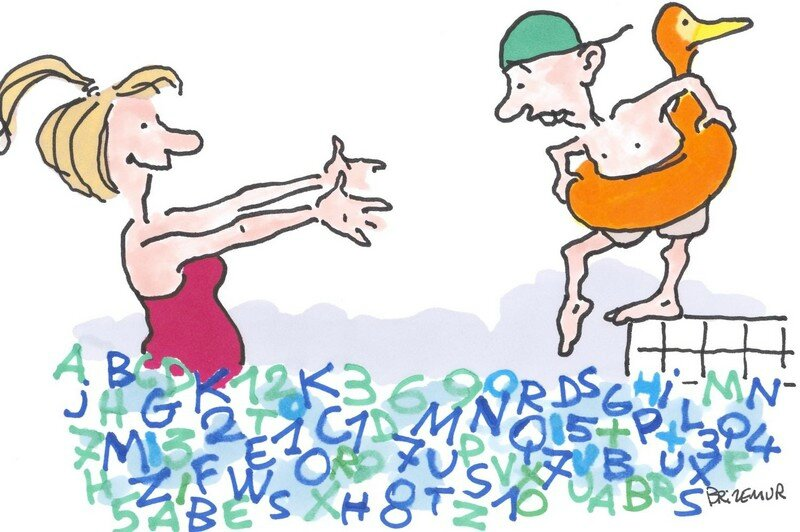 partenaires extérieurs
parents